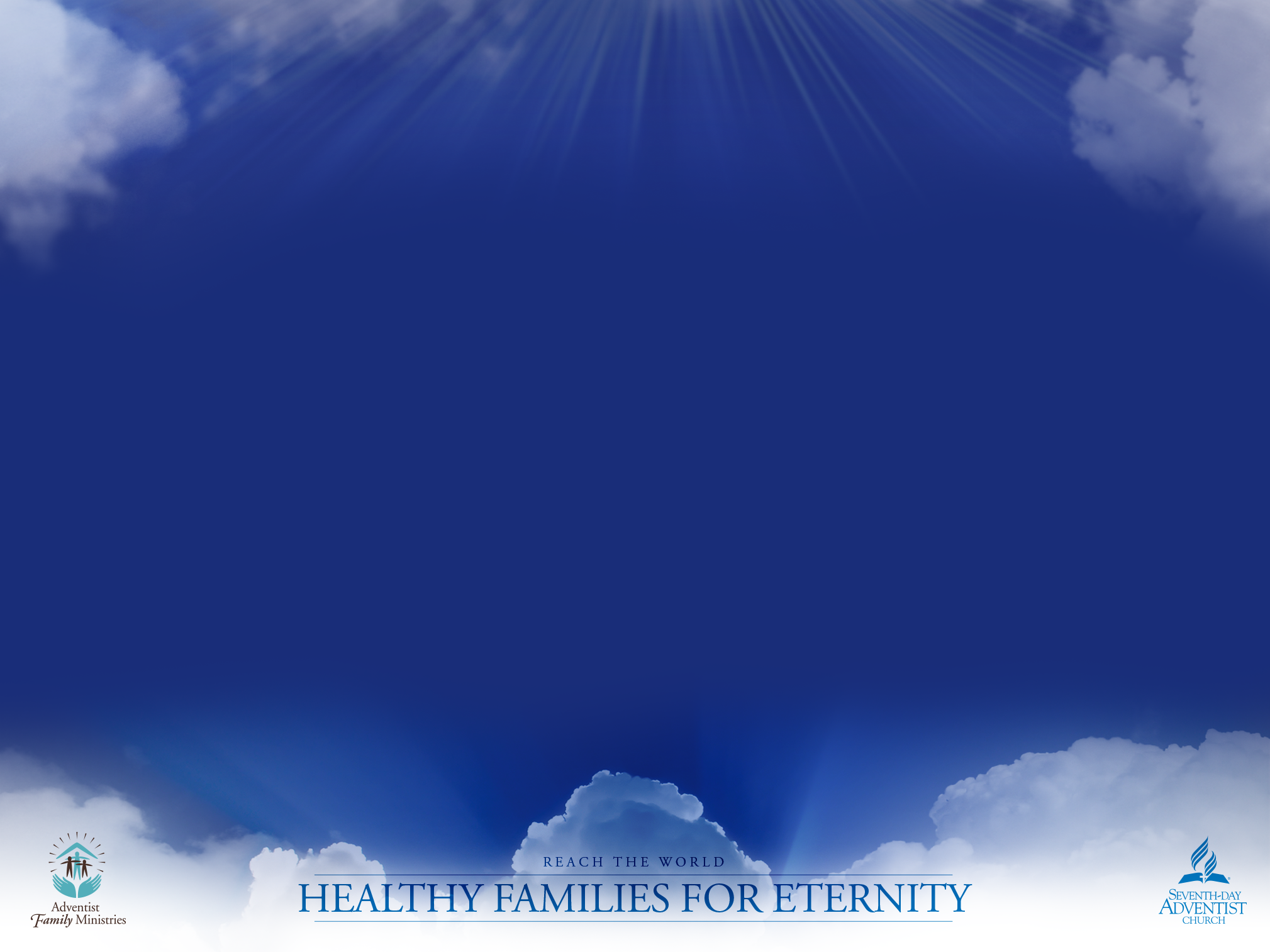 And They Lived Happily Ever After
Presented by (add presenter’s name here)
Written by
Willie Oliver , PhD, CFLE
Elaine Oliver, MA, CFLE
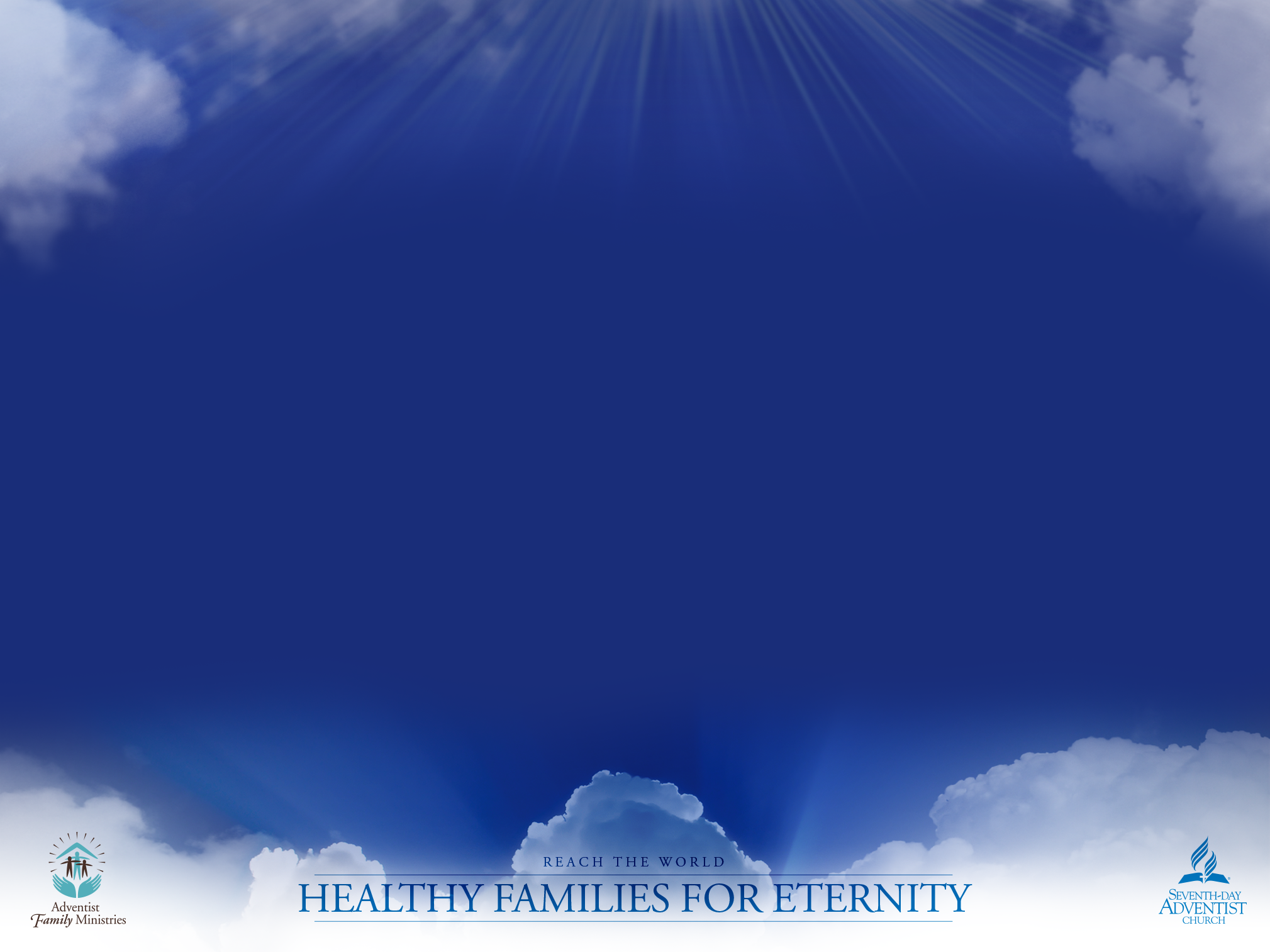 What is your marriage like?
Do you have a great marriage with a few sad times or a sad marriage with a few great times?
Most couples go into marriage expecting to have a terrific time
Why are so many couples experiencing distress rather than the bliss they expected when they first got married?

The truth is there are no perfect marriages because there are no perfect people
To experience the joys that marriage was meant to bring, it’s important to keep the following time-tested principles in mind
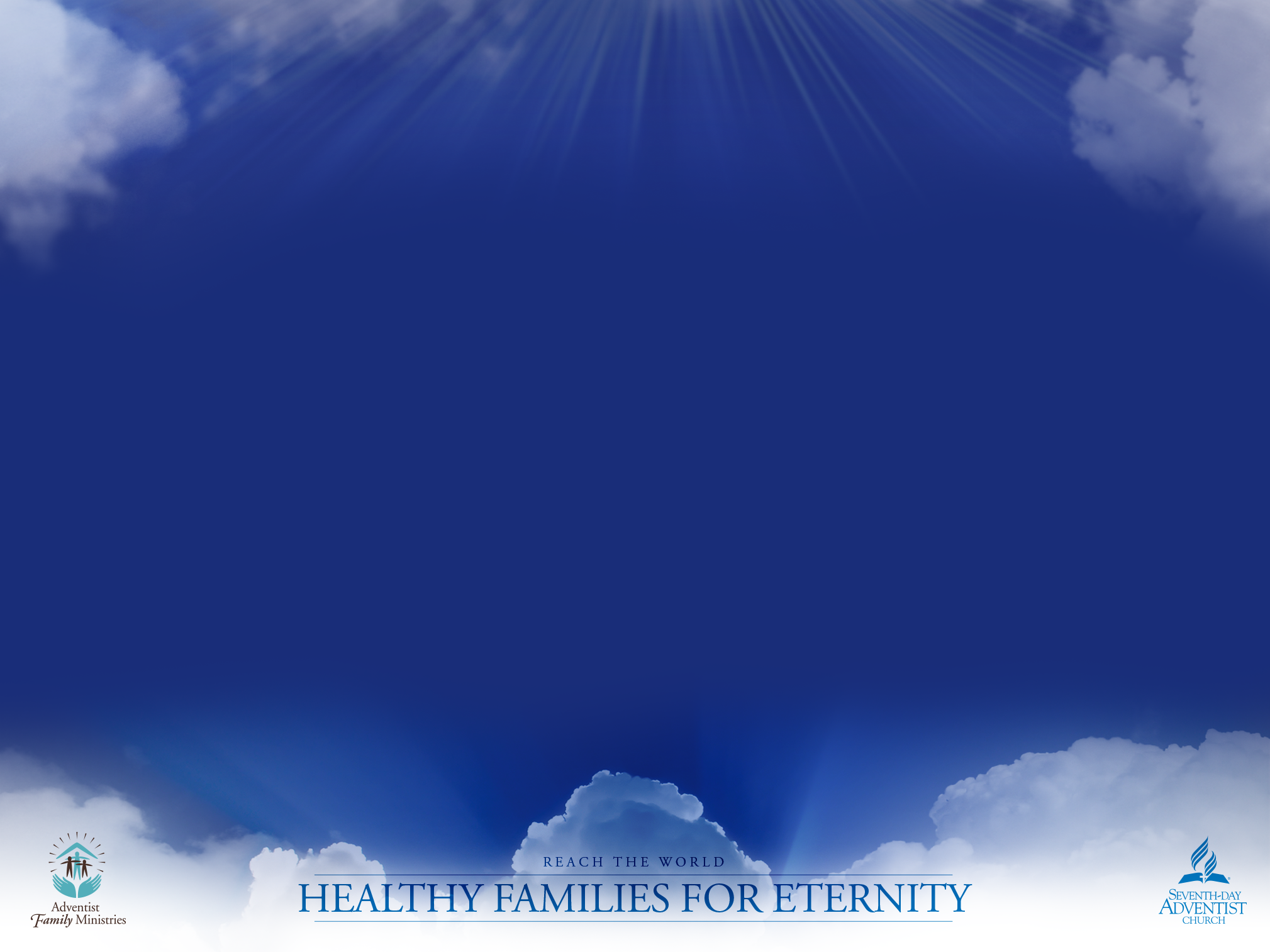 A Connected Marriage
When we talk about a marriage that feels connected, we are not talking about a marriage that has no problems
We are describing a couple that enjoys relatively high levels of satisfaction and stability in their relationship
In a connected marriage, the couple is intentional about fixing problems in their relationship
The couple is committed to being kind, patient, understanding and forgiving
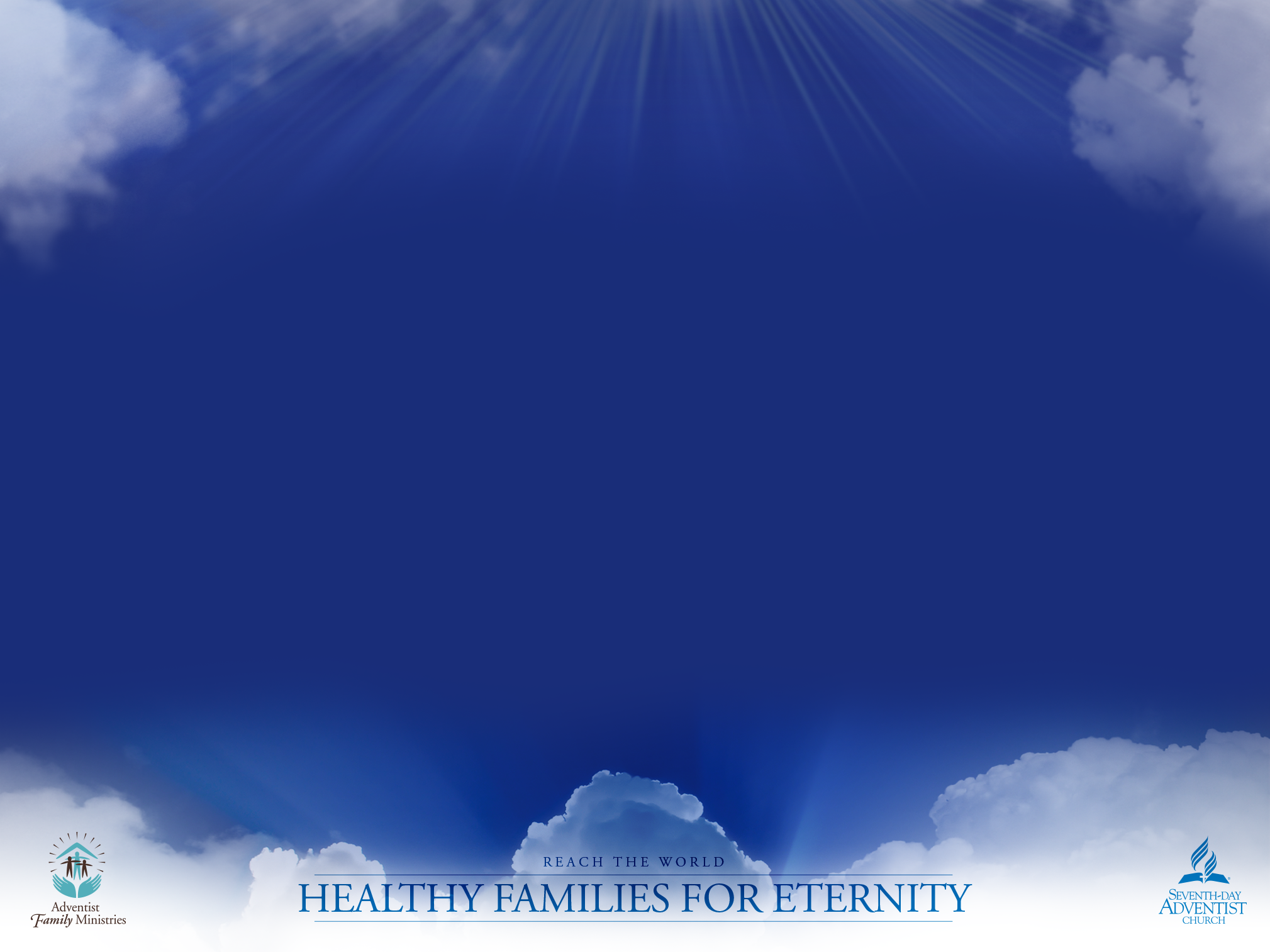 The Quality of Your Marriage 
Depends on the Quality of Your Communication
Healthy communication is the principal skill in maintaining marriage intimacy
Couples who communicate frequently and tenderly experience a level of intimacy that couples who communicate infrequently and harshly can never reach
Trying to grow a strong relationship without healthy communication is like attempting to make apple juice without apples. It is simply impossible.
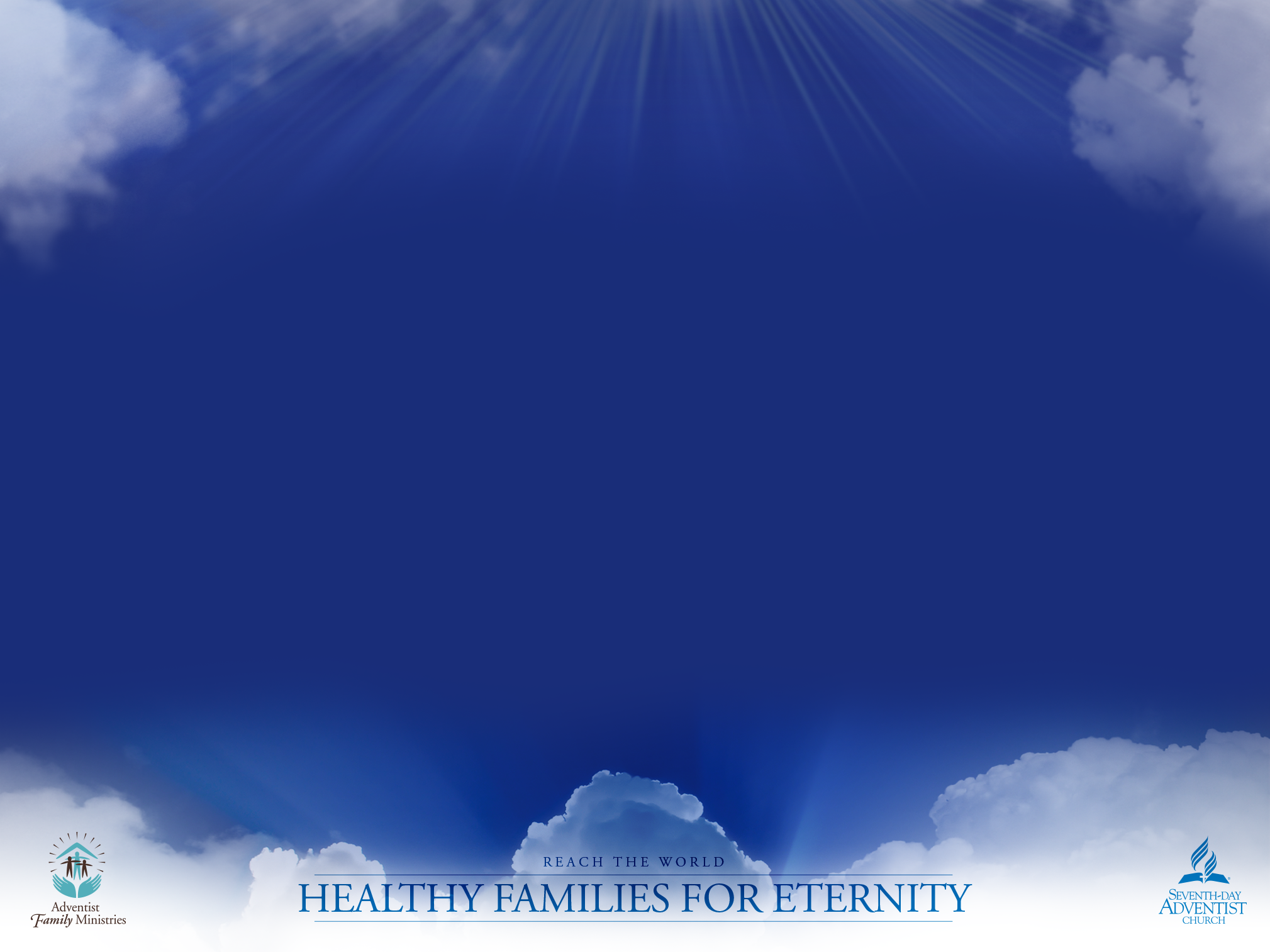 The Bible states
“A word fitly spoken is like apples of gold in settings of silver.” 
Proverbs 25:11 (NKJV)
A husband and wife must be intentional about connecting with each other in meaningful ways every day
Listening to each other, holding hands, doing acts of kindness
It is through the little things in life that you convey to your spouse that they have special value to you

“
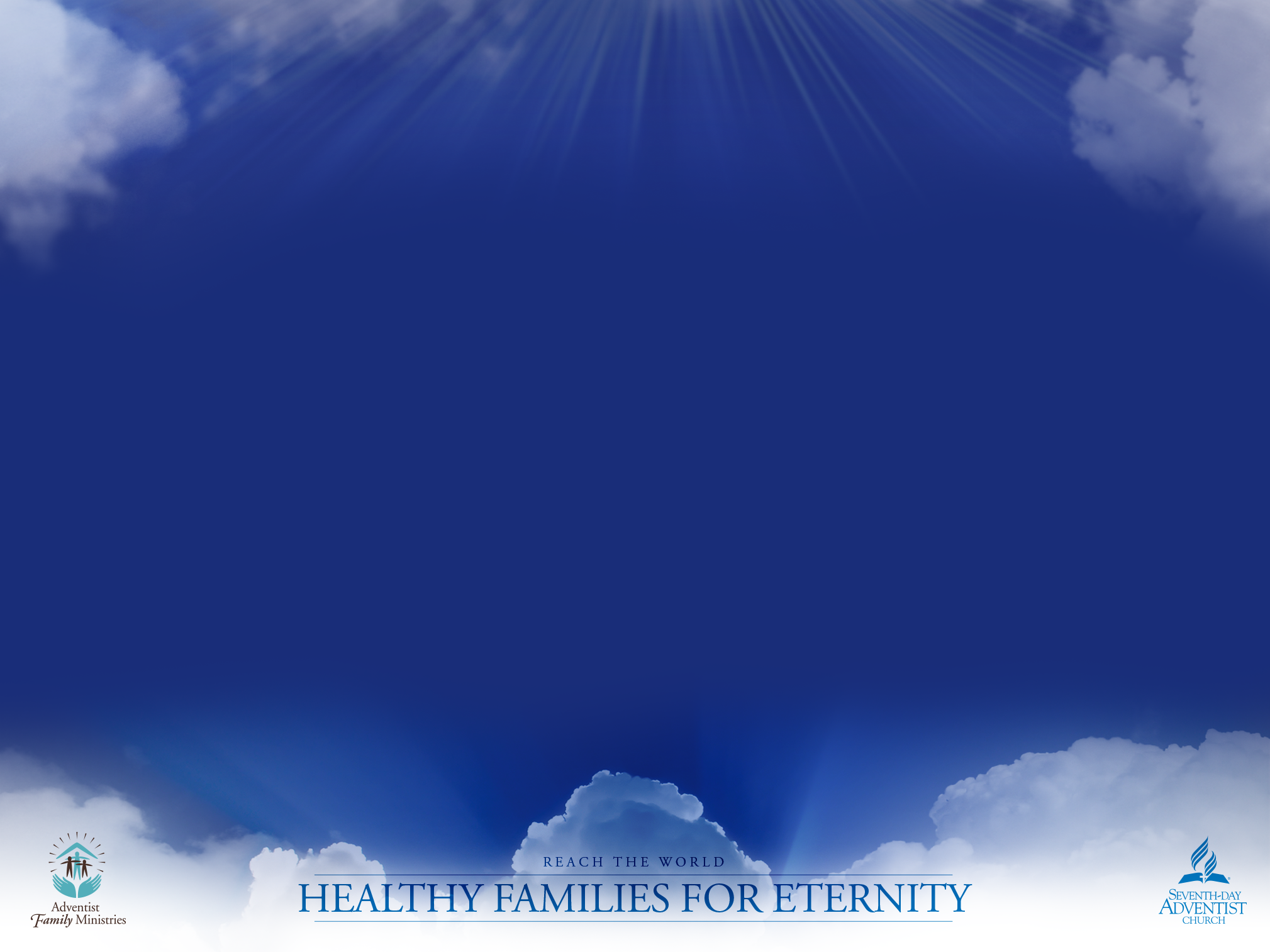 The Emotional Bank Account
The emotional bank account is like any other bank account. You can only make withdrawals from an account that has something in it
When you are kind to your spouse, you are making deposits in their emotional bank account
The more deposits you make, the richer your relationship will be
The opposite – trying to get more than you give – leads to a relationship that is bankrupt
How are you doing with deposits in your spouse’s emotional bank account?
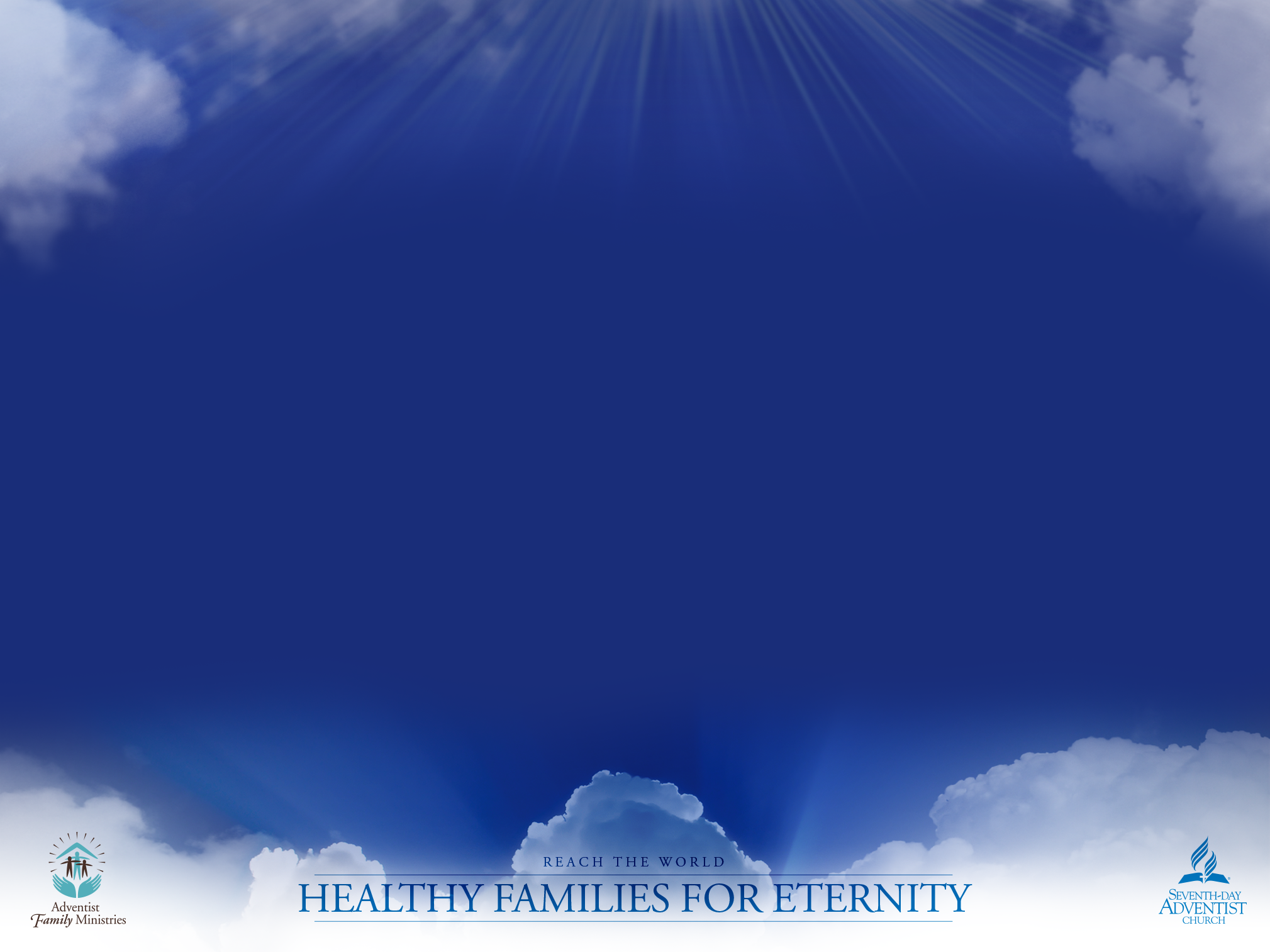 Forgiveness
“Get rid of your bitterness, hot tempers, anger, loud quarreling, cursing and hatred. Be kind to each other, sympathetic, forgiving each other as God has forgiven you through Christ. (Ephesians 4: 31, 32)

The problems listed in this passage can easily escalate, building one upon the other. It’s better to stop the cycle as soon as it begins

Forgiveness is another essential element in enhancing your relationship
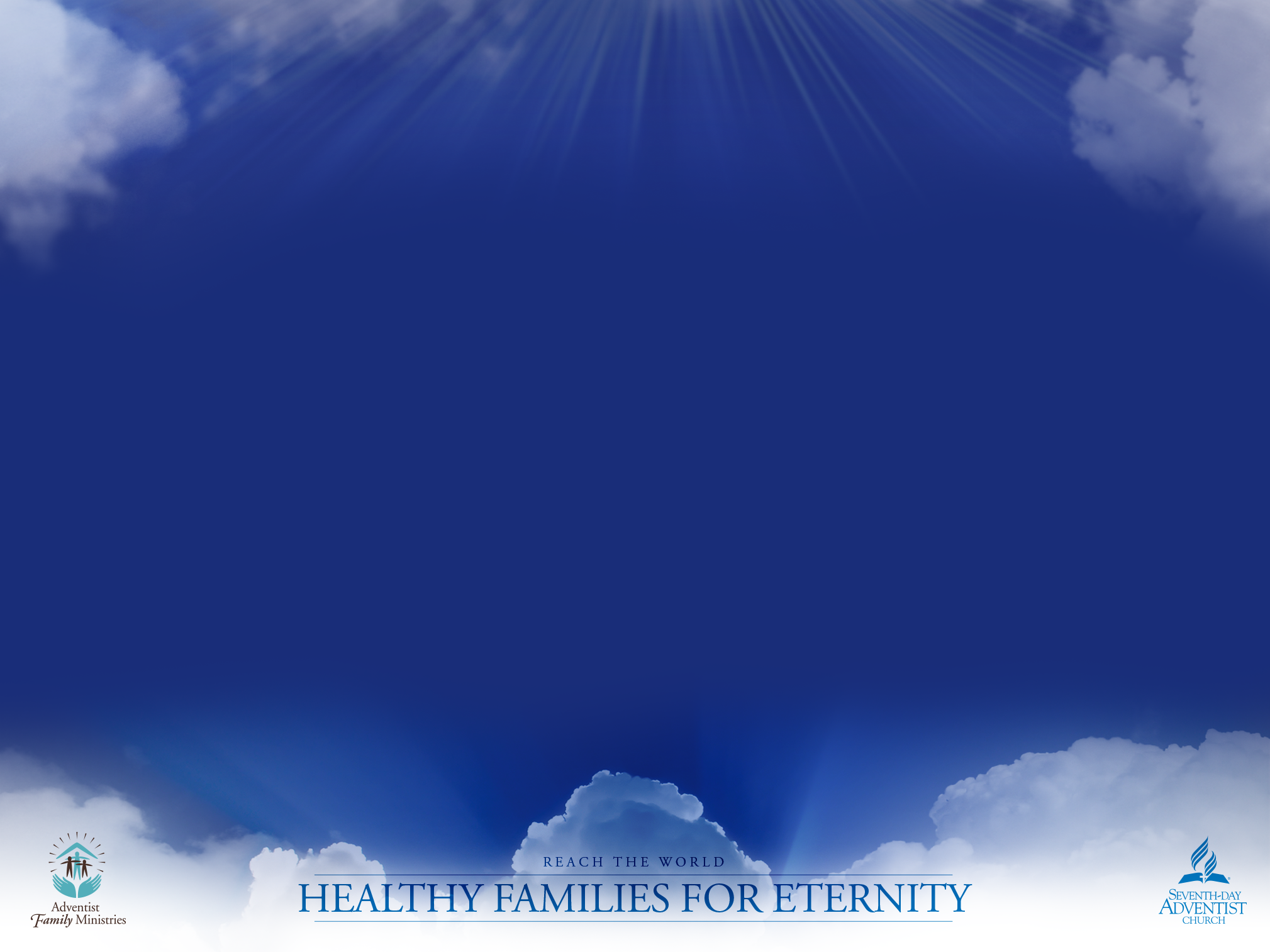 Commit to stay connected
Have you been contributing to healthy interactions in your marriage?
Are you determined to do all you can to make your marriage a place where your spouse feels safe, cared for and affirmed?
If you make the commitment to stay connected, your marriage will not just survive the years but will thrive in your daily life.
    
Willie Oliver, PhD, CFLE and Elaine Oliver, MA, CFLE are Directors of the Department of Family Ministries at the General Conference of Seventh-day Adventists World Headquarters in Silver Spring, Maryland, USA.